Gesundheitsförderliches Führen
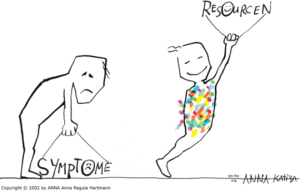 Quelle
(2005): Gesundheitsförderliches Führen - Defizite erkennen und Fehlbelastungen der Mitarbeiter reduzieren. 
In ZS Arbeitsmedizin Sozialmedizin Umweltmedizin 40, 7, 2005 S.386. Stuttgard (Gentner) 2005). Dann präzisieren sie weiter: „In verschiedenen Metaanalysen wurden folgende Varianten des Führungsverhaltens als demotivierend, belastend und tendenziell fehlzei-tenfördernd herausgefunden:
Demotivierende Führungsvarianten
Konzentration auf die Sachaufgaben und Vernachlässigung der Personenaufgaben,
autoritäres Führungsverhalten,
zu geringe Anerkennung der Leistung,
Vorenthalten von Informationen,
mangelnde Vermittlung des Sinns der Arbeit,
ungerechte Arbeitsverteilung und fehlende Gleichbehandlung,
zu ausgeprägte Kontrolle und Aufsicht,
unklare und ständig wechselnde Zielvorgaben und
Führungsrichtlinien,
Demotivierende Führungsvarianten
zu geringe Einarbeitung neuer Mitarbeiter,
Nichteinhalten von Versprechen über
Entwicklungsmöglichkeiten,
mangelnde Weiterbildungsangebote,
mangelnde Berücksichtigung der persönlichen Berufsziele,
häufiges Einmischen in Delegationsbereiche
(Managementdurchgriff)“. (Spieß, E., Stadler, P.
(2005): Gesundheitsförderliches Führen - Defizite erkennen
und Fehlbelastungen der Mitarbeiter reduzieren. In ZS
Arbeitsmedizin Sozialmedizin Umweltmedizin 40, 7, 2005
S.386. Stuttgard (Gentner) 2005).
Salutogenese
Salutogene FührungVerstehbarkeit
Zukün­ftig sor­gen Führungskräfte für Trans­parenz und sie bieten ihren Mitar­beit­ern den Blick über den Teller­rand. 
Man­i­festierte Hier­ar­chien lösen sie auf und eine cross-funk­tionale und cross-hier­ar­chis­che Kom­mu­nika­tion wird gefördert. 
Es geht um eine gemein­same Auf­gabe. Ver­ant­wortliche informieren frühzeit­ig und umfassend. 
Führungskräfte sor­gen für einen ganzheitlichen Zuschnitt von Auf­gaben. Das bedeutet, dass sie Pla­nung, Durch­führung und Kon­trolle weit­ge­hend in die Hände der Mitar­beit­er leg­en. Sie fördern damit auch ver­ant­wortlich­es Denken. 
Führungskräfte schenken ihren Mitar­beit­ern Ver­trauen und trauen ihren Mitar­beit­ern etwas zu.

https://www.sifa-sibe.de/fachbeitraege/archiv-si/fuehrung-und-gesundheit/
Handhabbarkeit
Zukün­ftig geben Führungskräfte ihren Mitar­beit­ern Entschei­dungs- und Gestal­tungsmöglichkeit­en. 
Sie schaf­fen Klarheit über das zu erre­ichende Ziel und über­lassen den Weg zu diesem Ziel weit­ge­hend ihren Mitar­beit­ern. 
Sie über­tra­gen die Kon­trolle des Arbeit­sergeb­niss­es auf ihre Mitar­beit­er und geben ihnen angemessenes und zeit­na­h­es Feed­back (pos­i­tiv wie neg­a­tiv). 
Sie lassen Koop­er­a­tio­nen zu und bieten soziale Unter­stützung an. 
Führungskräfte sind für ihre Mitar­beit­er Part­ner auf Augen­höhe. Sie erre­ichen Ziele gemein­sam. 
Mitar­beit­er wer­den zu Mitgestaltern.
Sinnhaftigkeit
Zukün­ftig sor­gen Führungskräfte für Abwech­slung und Anforderungsvielfalt. 
Sie bieten ihren Mitar­beit­ern Her­aus­forderun­gen, Möglichkeit­en zum Ler­nen und zur per­sön­lichen Entwick­lung. 
Wie uns auch die mod­erne Gehirn­forschung lehrt, ist dies eine der Moti­va­toren, mit denen jed­er Men­sch auf diese Welt kommt. 
Er möchte sich weit­er entwick­eln, etwas eigenes schaf­fen, er möchte bedeut­sam sein für etwas Gemein­sames. 
Führungskräfte begleit­en ihre Mitar­beit­er darin, in ihrer Arbeit einen Sinn zu erkennen.